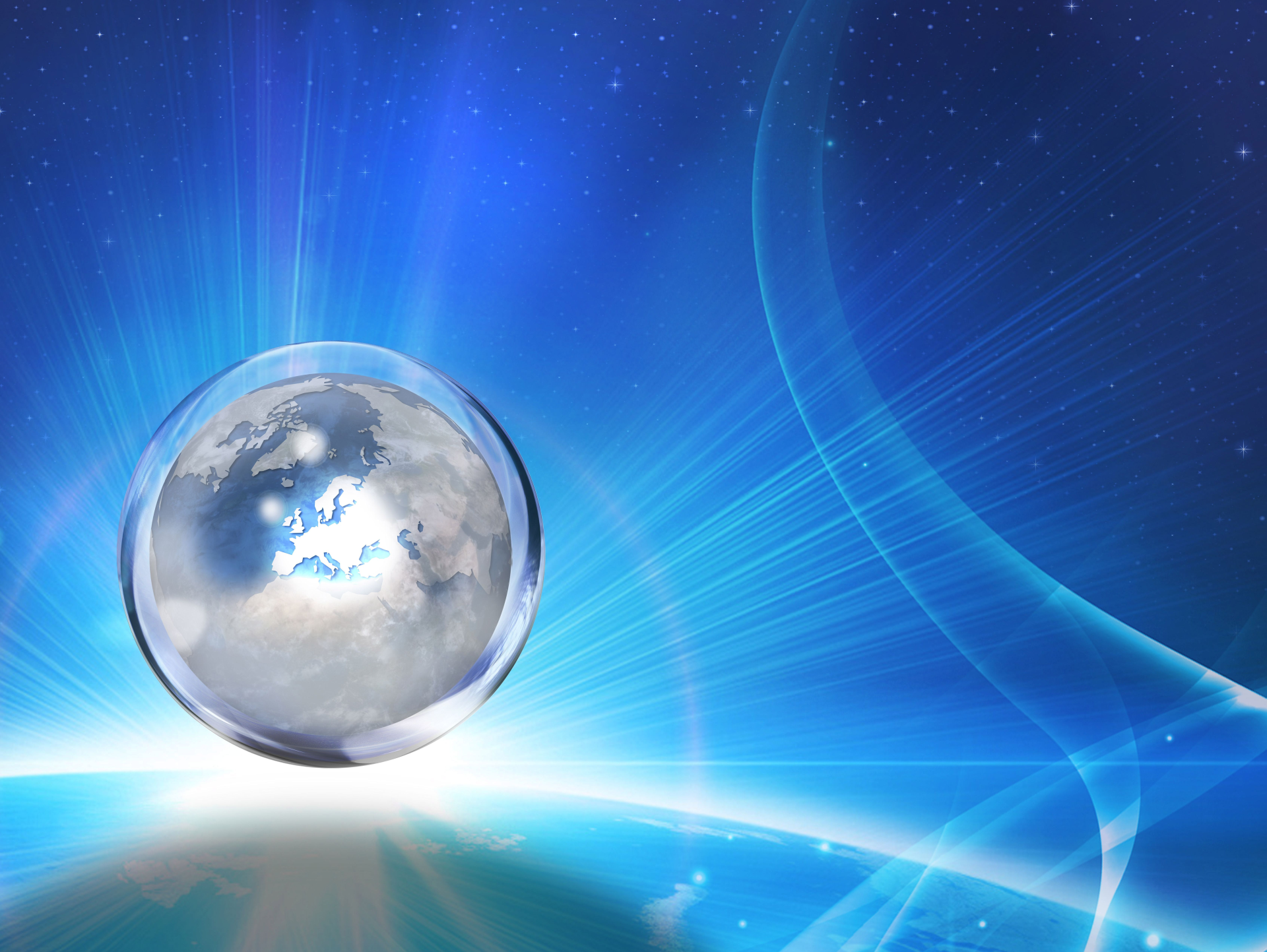 ORIZONT  2020
Ştiinţa cu şi pentru societate
Eveniment organizat de  Ministerul Educației Naționale și Universitatea din Craiova

Craiova- 05.06.2014
Obiectiv: 

Facilizarea unei cooperări efective între ştiinţă şi societate, atragerea şi selectarea unor noi talente în ştiinţe şi armonizarea excelenţei ştiinţifice cu conştientizarea şi responsabilitatea socială.

Buget: 462 M Euro, aprox. 0,6% din bugetul total Orizont 2020
Măsura urmăreşte:
Să fie suport pentru abordarea provocărilor societale în Orizont 2020 
Să dezvolte modalităţi inovatoare pentru a conecta ştiinţa la nevoile societăţii. 
Să prezinte ştiinţa într-un mod atractiv pentru societate (în special pentru generaţia tânără);
Să crească interesul societăţii pentru inovare; 
Să permită implicarea tuturor actorilor interesaţi în procesul de generare de cunoştinte (cercetători, cetăţeni, factori politici, mediul de afaceri, alte organizaţii); 
Să asigure concordanţă între efortul ştiinţific şi valorile, nevoile şi asteptările societăţii europene: Cercetare şi Inovare Responsabilă (Responsible Research and Innovation) sau RRI.
Tematici 2014-2015

Educaţie şi cariere ştiinţifice mai atractive pentru tineri (Making Science Education and Careers Attractive for young people) - SEAC 

Promovarea egalităţii de gen (Promoting Gender Equality in Research and Innovation) – GERI

Integrarea societăţii în ştiinţă şi inovare (Integrating Society in Science and Innovation) – ISSI

Politici de guvernare pentru dezvoltarea conceptului de Cercetare şi Inovare Responsabilă (Developing Governance for the Advancement of Responsible Research and Innovation) – GARRI 
Granturi pentru beneficiari identificati
Definitii
Actiuni de cercetare si inovare
Descriere: Actiuni care contin activitati care tintesc spre stabilirea de noi cunostinte si/sau explorarea fezabilitatii unei tehnologii, produs, proces serviciu nou sau imbunatatit. Pentru acest scop pot fi incluse cercetari fundamentale si aplicate, dezvoltare si integrare de tehnologii, testarea si validarea prototipurilor in laborator sau in mediu simulat. 
Proiectele pot contine activitati pilot sau demonstrative la scara redusa in scopul demonstrarii fezabilitatii tehnice intr-un cadru apropiat de cel operational. 
Consortiu din minim 3 entitati independente intre ele, din tari diferite, membre sau asociate
Rata de finantare: 100%
Actiuni de coordonare si sprijin 
Descriere: Actiuni care constau in principal din activitati de insotire ca de exemplu standardizare, diseminare, sensibilizare și comunicare, crearea de rețele, servicii de coordonare sau de sprijin , dialoguri politice, exerciții și studii de învățare reciprocă, inclusiv studii de proiectare pentru noi infrastructuri ;  pot fi incluse activități complementare de planificare strategică, crearea de rețele și coordonare între programele din diferite țări. 
Cel putin o entitate dintr-o tara membra sau asociata
Rata de finantare: 100%
Educaţie şi cariere ştiinţifice mai atractive pentru tineri (Making Science Education and Careers Attractive for young people) - SEAC
Acţiuni:
SEAC.1.2014.2015 - Metode inovative de a face educatia stiintifica si carierele stiintifice atractive pentru tineri actiune de cercetare si inovare/actiune de coordonare si sprijin
SEAC.2.2014 – Cercetarea si inovarea responsabila in curricula de invatamant superior actiune de coordonare si sprijin
SEAC.3.2014 - Operare trans - naționala a rețelei de servicii EURAXESS actiune de coordonare si sprijin
SEAC.4.2015 – Activitati de informare  EURAXESS actiune de coordonare si sprijin
Integrarea societăţii în ştiinţă şi inovare (Integrating Society in Science and Innovation) -ISSI
Actiuni:
ISSI.1.2014.2015 – Deschideri publice Pan - Europeane : expoziţii şi cafenele de știință pentru implicarea cetățenilor în domeniul științei actiune de coordonare si sprijin
ISSI.2.2014 - Cetățenii și implicarea pentru construirea de scenarii actiune de coordonare si sprijin
ISSI.3.2015 – Platforma de impartasire a cunostintelor actiune de coordonare si sprijin
ISSI.4.2015 – Mecanisme On - line de consiliere bazată pe cunoaștere -actiune de cercetare si inovare
ISSI.5.2014.2015 – Sprijinirea transformarilor structurale in organizatiile de cercetare pentru promovarea Cercetarii si inovarii responsabile actiune de coordonare si sprijin
Promovarea egalităţii de gen (Promoting Gender Equality in Research and Innovation) – GERI
Acţiuni:
GERI.1.2014 – Abordare inovatoare a comunicării încurajării fetelor de a studia știința actiune de coordonare si sprijin
GERI.2.2014 - Impactul diversitătii de gen asupra cercetării şi inovării actiune de cercetare si inovare
GERI.3.2015 - Evaluarea inițiativelor de promovare a egalității de gen în politica de cercetare și organizațiile de cercetare actiune de cercetare si inovare
 GERI.4.2014 - 2015 - Sprijin pentru organizațiile de cercetare pentru implementarea planului de egalitate de gen actiune de coordonare si sprijin
Politici de guvernare pentru dezvoltarea conceptului de Cercetare şi Inovare Responsabilă (Developing Governance for the Advancement of Responsible Research and Innovation) – GARRI 

Actiuni:
GARRI.1.2014 - stimularea asimilării cercetării si inovării responsabile  în sistemele actuale de cercetare şi inovare actiune de cercetare si inovare
GARRI.2.2015 - Cercetare și inovare responsabile în contextul industrial -actiune de coordonare si sprijin
GARRI.3.2014 – informațiile științifice în era digitală : procesarea datelor si textului TDMactiune de coordonare si sprijin
GARRI.4.2015 – Abordari inovatoare pentru realizarea si diseminarea  rezultatelor cercetarii si masurarea impactului lor actiune de coordonare si sprijin
GARRI.5.2014 - Etica în cercetare : promovarea integrității actiune de coordonare si sprijin
GARRI.6.2014 - Reducerea riscului de export a practicilor ne- etice în țări terțe actiune de coordonare si sprijin
GARRI.7.2014 – Punctele de contact nationale Stiinta cu si pentru societate in Orizont 2020 - actiune de coordonare si sprijin
Aplicarea pentru finantare

- Identificarea unui apel
- Identificarea partenerilor
- Inregistrarea organizatiei
- Realizarea propunerii
- Transmiterea propunerii
Mai multe informatii despre Stiinta cu si pentru societate :
SCIENCE IN SOCIETY PORTAL (EUROPA):
http://ec.europa.eu/research/science-society/home_en.cfm
HORIZON 2020 participants portal:
http://ec.europa.eu/research/participants/portal
EUROPEAN RESEARCH AREA:
http://ec.europa.eu/research/era/index_en.htm
Va multumim !

Augustin Corneanu
NCP Stiinta cu si pentru societate



augustin.corneanu@ancs.ro